Аннотация
Выполнена учителем русского языка и литературы МБОУ ООШ № 15 станицы Махошевской С.А.Лифаревой
Что такое "аннотация", как ее писать?
Аннотация - небольшое связное описание и оценка содержания и структуры книги или статьи. Работа над аннотацией помогает ориентироваться в ряде источников на одну тему, а также при подготовке обзора литературы.
Что такое "аннотация", как ее писать?
Аннотация – это краткая характеристика документа с точки зрения его содержания, вида, формы, назначения и других характеристик. Составитель аннотации должен отметить в ней особенности книги или статьи, которые привлекут читателя. Подобные тексты можно разделить на два вида: аннотации на художественные литературные произведения и аннотации на все остальные виды текстов.
Рекомендуем:
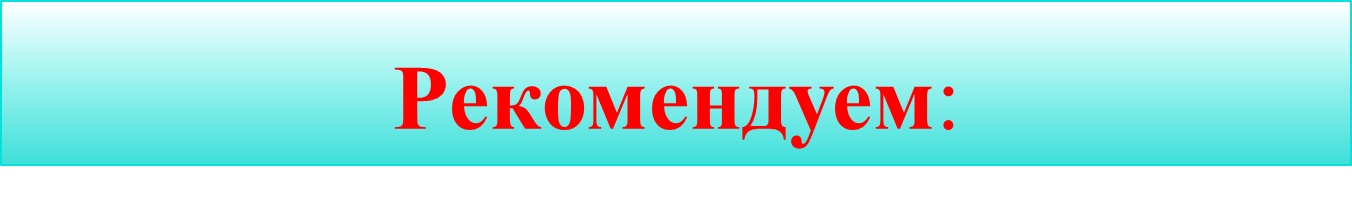 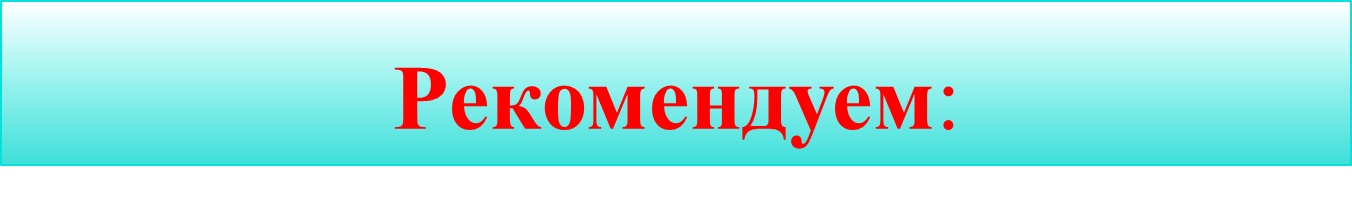 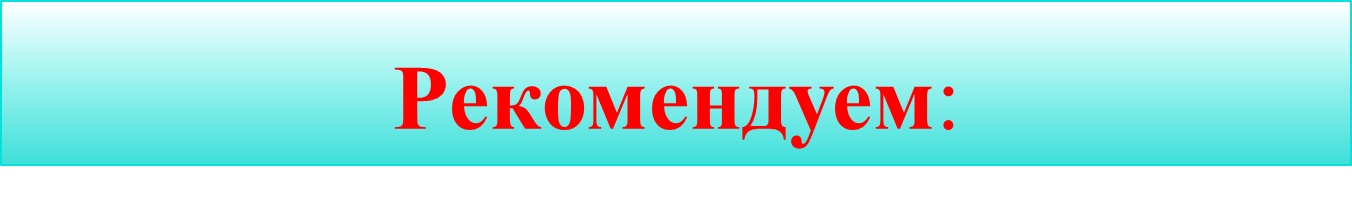 Инструкция
Инструкция
2. Затем указывается жанр произведения. В этом пункте приветствуется точность и подробность. К стандартному обозначению жанра можно присовокупить оценочную характеристику. Именно она станет для читателя отличительной чертой, которая поможет сделать выбор в пользу именно этой книги.
Инструкция
Инструкция
4. Если книга, к которой пишется аннотация, не художественная, а научная, в начале аннотации указываются ученые звания автора. При анализе содержания делается акцент на отличии книги или статьи от изданий, посвященных той же теме или области исследования. Дополнительно может быть сказано о части аудитории, которой будет интересна данная книга.
Инструкция
5. Стиль изложения мыслей в подобной аннотации должен быть достаточно легким, без злоупотребления научными терминами – язык должен быть понятен как специалистам, так и людям, не разбирающимся в науке. Описание книги в аннотации лаконично и четко передает ее особенности, без лишних подробностей
Инструкция
6. Если издание отличается от подобных оформлением, это отмечается в аннотации (это касается и переиздания старых книг).
Образец аннотации:
Образцы клишированных аннотаций
Образцы клишированных аннотаций
Образцы клишированных аннотаций
Образцы клишированных аннотаций
Образцы клишированных аннотаций
Желаю                         творческих                                             успехов!
Использованная литература
Е.Н.Никитина. Русская речь. Учебное пособие по развитию связной речи для 8-9 классов общеобразовательных учреждений.
http://rus-gmo.at.ua/load/uchis_uchitsja/kak_napisat_annotaciju_recenziju